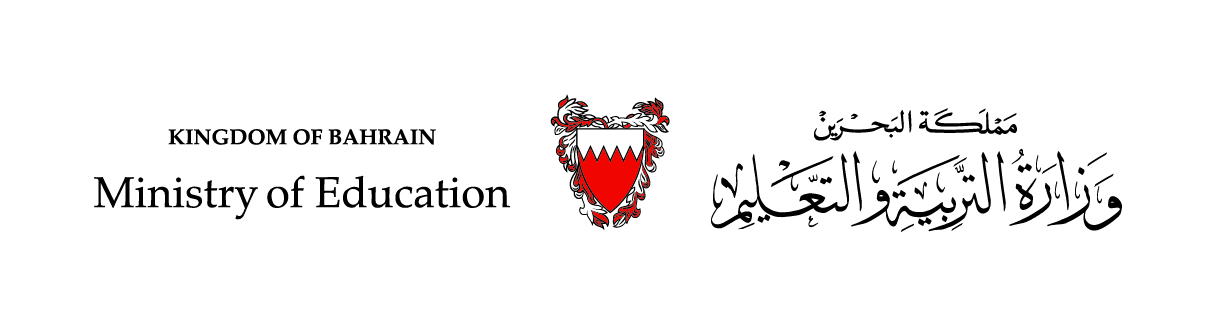 أَرْغَبُ أَنْ أَعْرِفَ
الكِفايةُ المُسْتَهْدَفَةُ هي حُروفُ الجَرِّ
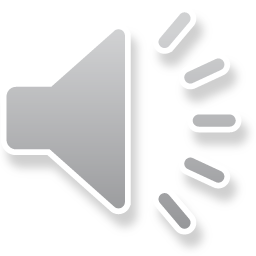 هَيَّا نَنْشِدُ (أَرْغَبُ أَنْ أَعْرِفَ)
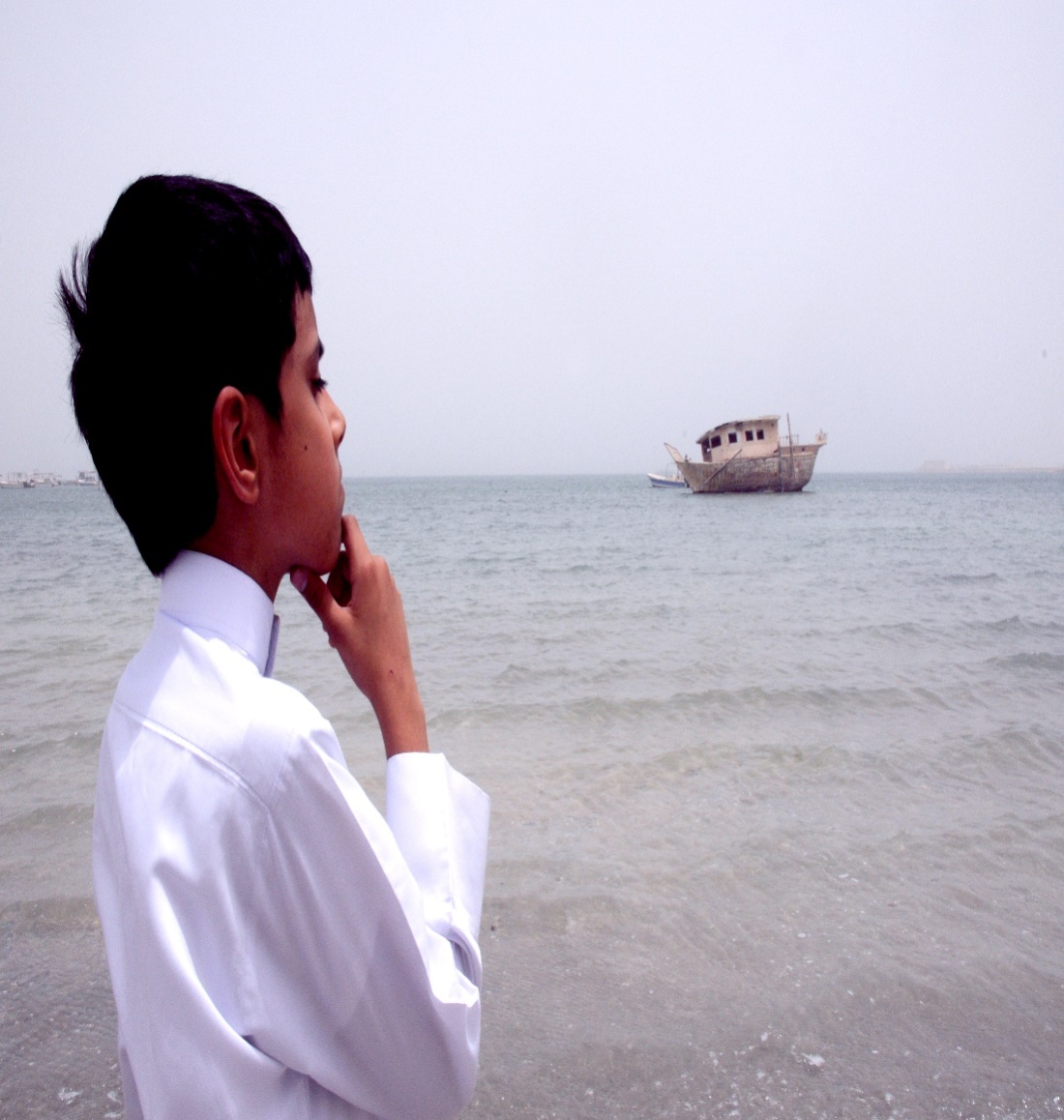 أرْغَبُ أَنْ أَعْرِفَ
كَيْفَ يسيرُ القاربُ فوقَ الماءِ
ويَغْرَقُ الْمِسْمَارُ!
ولِمَاذا الْمِلْحُ بِمَاءِ الْبَحْرِ...
وتَخَلو مِنْهُ الأنهارُ!
 أَرْغَبُ أَنْ أَعْرِفَ كَيْفَ
تَجِيءُ الْرِيحُ وْكَيْفَ تَسُوقُ الأمْطَارُ!
لأجِيبَ عن تِلْكَ الأفكَارِ
سَأُطَالِعُ كُتُبي وأُفَكِرُ في مَلَكوتِ الْخَالِقِ لَيْلَ نَهَارُ.
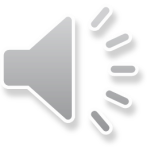 هَيَّا نُجِبْ عَنْ الألغَازِ التَّاليةِ:
تدريب
1
- ما هُو الشَّيءُ الَّذي كُلَّ ما أَخَذْتَ مِنْهُ زادَ؟
الْحُفْرَةُ
الْبابُ
الْكُرَةُ
- أَنا ابْنُ الْماءِ فَإِنْ تَرَكوني فِي الْماءِ.... مُتْ؟
الثَّلْجُ
الْفَراوِلَةُ
الْبُذورُ
ما هُو الشَّيءُ الْذي يَكونُ أَخْضَرَ في الْأَرْضِ وَأَسْوَدَ فِي السُّوقِ وأَحْمَرَ في الْبَيْت؟
الشَّايُ
الطَّمَاطمُ
الْبِطِّيخُ
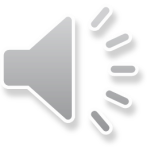 تدريب
1
- يَسْمَعُ بِلا أُذنٍ ويَتَكَلَمُ بِلا لِسانٍ؟
الْكمبِيوترُ
الْتِلْفَازَ
الْهاتِفُ
- لهُ أَسْنانٌ ولا يَعُضُّ؟
الْمِقَصُ
الْمِفَكُ
الْمِشْط ُ
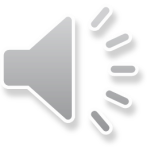 لِنَسْتَخرِجْ معًا ما يلي مِنْ النَّصِّ:
أرْغَبُ أَنْ أَعْرِفَ
كَيْفَ يَسيرُ الْقارِبُ فوقَ الْماءِ
ويَغْرَقُ الْمِسْمَارُ!
ولِمَاذا الْمِلْحُ بِمَاءِ الْبَحْرِ...
وتَخَلو مِنْهُ الأنهارُ!
 أَرْغَبُ أَنْ أَعْرِفَ كَيْفَ
تَجِيءُ الرِّيحُ وْكَيْفَ تَسُوقُ الأمْطَارُ!
لأجِيْبَ عن تِلْكَ الأفكَارِ
سَأُطَالِعُ كُتُبي وأُفَكِرُ في مَلَكوتِ الْخَالِقِ لَيْلَ نَهَارُ.
بـ
يَسيرُ
الْقارِبُ
الرِّيحُ
الْماءِ
تَجِيءُ
عن
الرِّيحُ
في
الْبَحْرِ
الأنهارُ
لأجِيْبَ
كُتُبي
الْمِلْحُ
الأمْطَارُ
الأفكَارِ
الْخَالِقِ
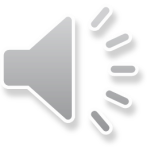 تدريب
4
أَخْتارُ حَرْفَ الجَرِّ المُناسِبِ في الْجُمَلِ الآتيةِ:
- يَضَعُ جاسِمٌ الكِتابُ ----- الرَّفِ.
من
إلى
على
إلى
من
في
- حَمَدُ ----- الصَّفِ الثَّالثِ.
عن
على
في
يُشْرِفُ الطَّبيبُ -------- عِلاجِ الْمَريضِ.
من
عن
في
- يُدافِعُ الْجُنْدِيُّ ----- الْوَطَنِ.
من
عن
على
- السَّيارَةُ أَسْرَعُ ----- الدَّراجَةِ.
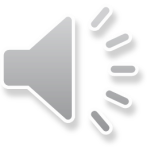 وفَّقَكَ الله
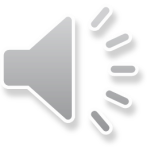 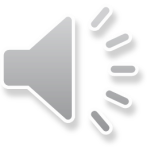 أحْسَنْتَ
أكمل حل بقية الأسئلة
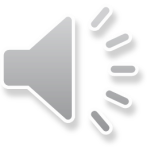 حَاوِلْ مَرَّةً أخْرى
الرجوع لحل بقية الأسئلة
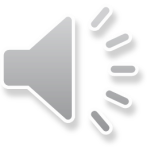 أحْسَنْتَ
أكمل حل بقية الأسئلة
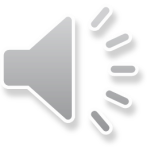 حَاوِلْ مَرَّةً أخْرى
الرجوع لحل بقية الأسئلة
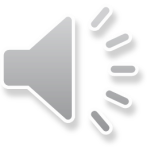 أحْسَنْتَ
أكمل حل بقية الأسئلة
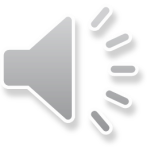 حَاوِلْ مَرَّةً أخْرى
الرجوع لحل بقية الأسئلة